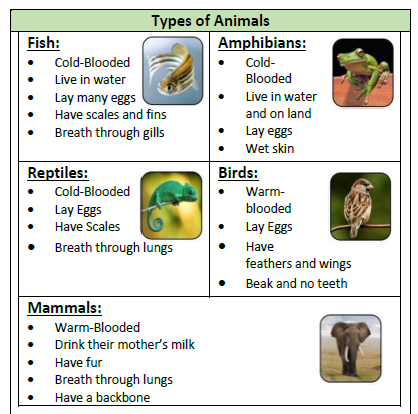 Owls Knowledge Organiser Y1&2 Term 2
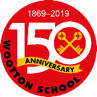 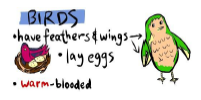 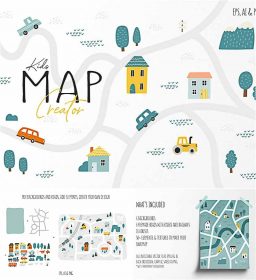 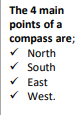 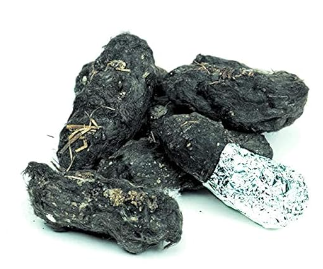 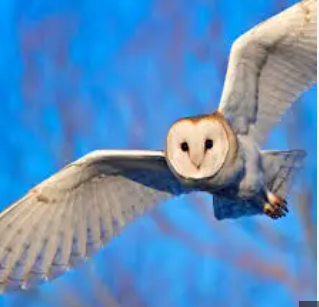 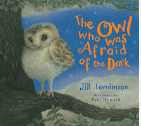 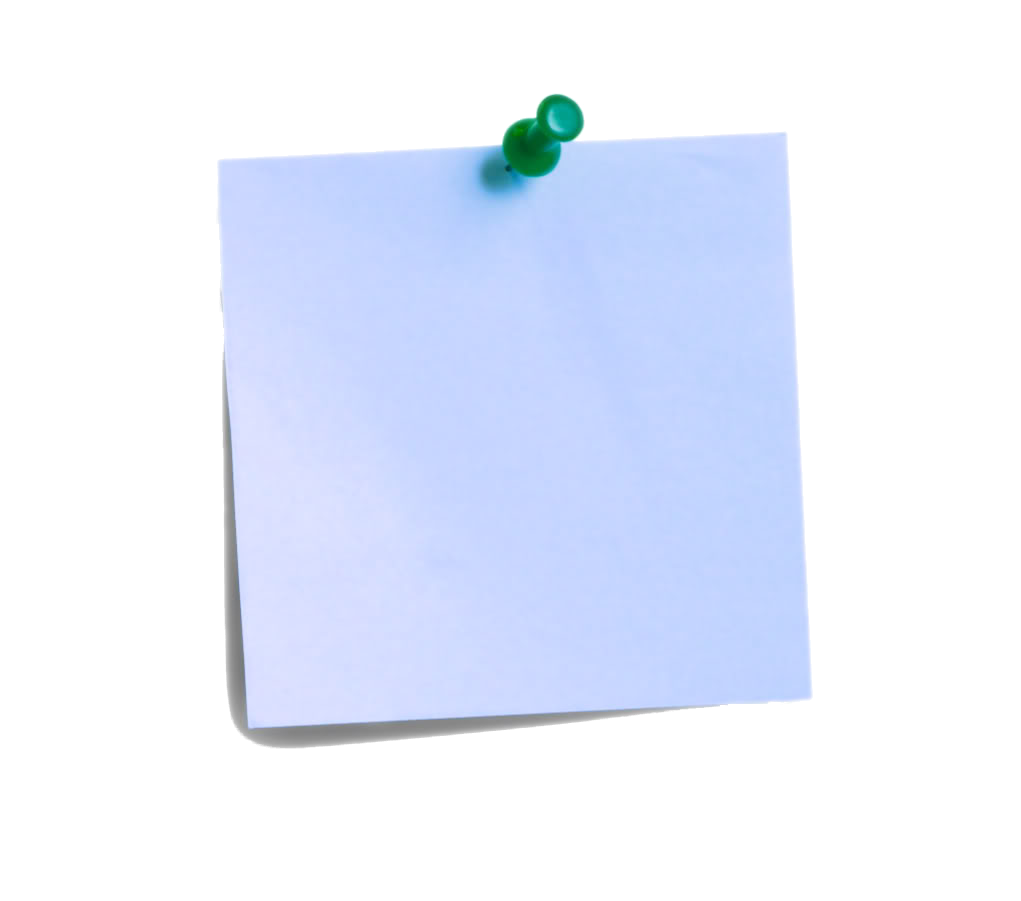 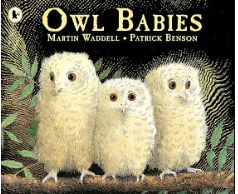 Key Vocabulary 
Science
Habitat the natural environment of an animal or plant.
Skeleton the bones of the animal that gives it it’s shape.
Food Chain is a diagram that shows us how animals are linked by what they eat  and what eats them. Energy and nutrients are transferred around the food chain.
A consumer is a plant or animal that eats another plant or animal.
Nocturnal active at night.
Geography
Local Area the area where you live.
Map a drawing of an area shown from above.
Route how you get to somewhere.
Compass can be used to help find your way.
Symbols show what different things or places can be found in an area.